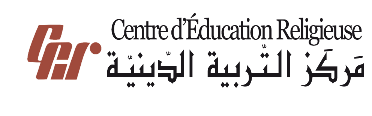 مَركَزُ التَّربِيَّةِ الدّينِيَّةرهبانية القلبين الأقدسين
يُقَدِّمُ كِتابَ الأساسيّ الرّابع
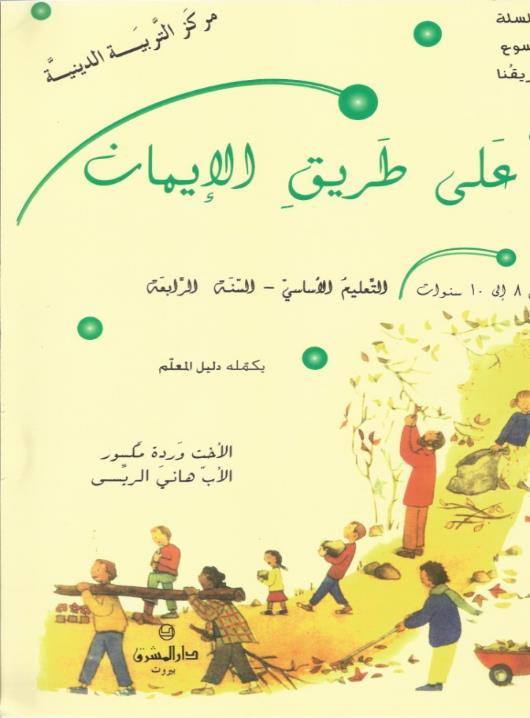 اللِّقاءُ العاشر
صموئيل
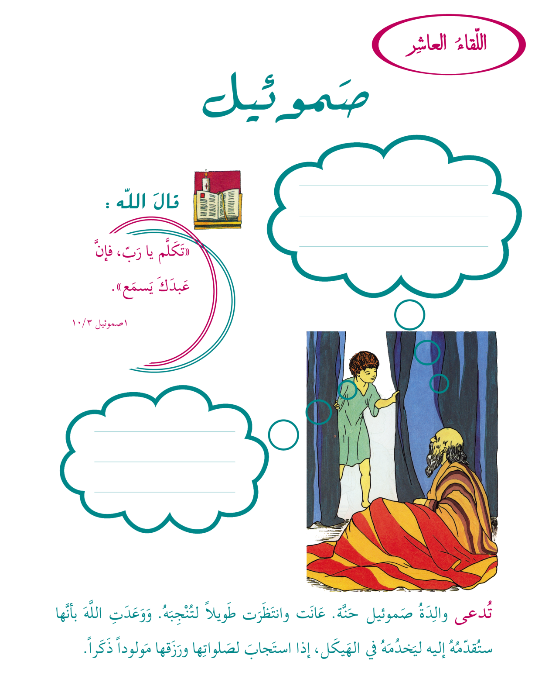 سلام المسيح أصدِقائي...
بلقاءْنا اليوم رح نشوف قصّة صبي زغير اختارو الله ودَعاه باسمو
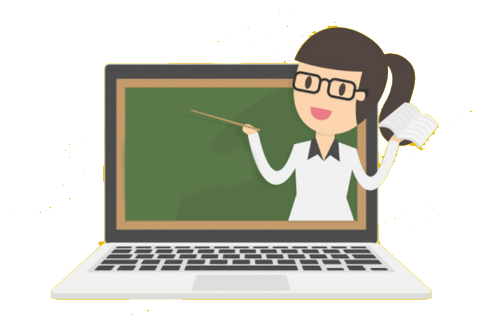 شو هدفنا من هاللقاء؟
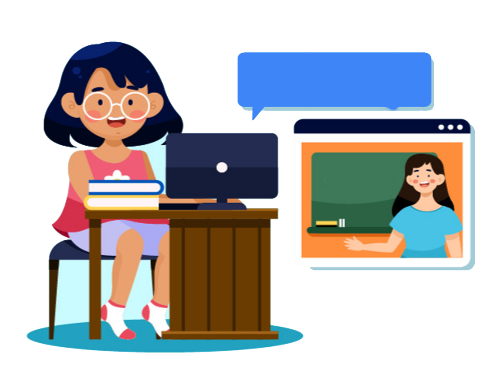 نكتِشف إنّو اللَّه بيدعينا بإسمنا 
وإنو يلّي بيحِبّ الله بيسمَع صَوتو
وبيكرّسلو ذاتو
مين سامِع بصَموئيل؟
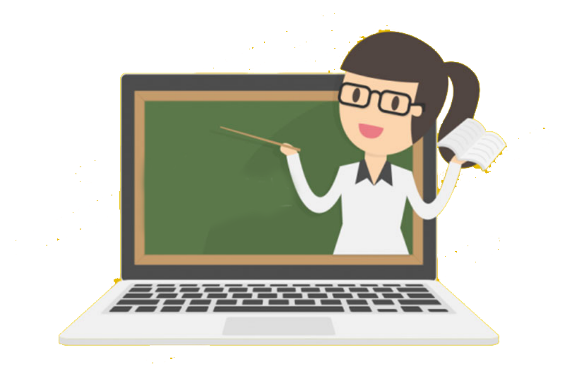 بتذكر إنو بالصّف التاني، حكينا عنو و كيف الله عيّطلو باسمو هوّي ونايم
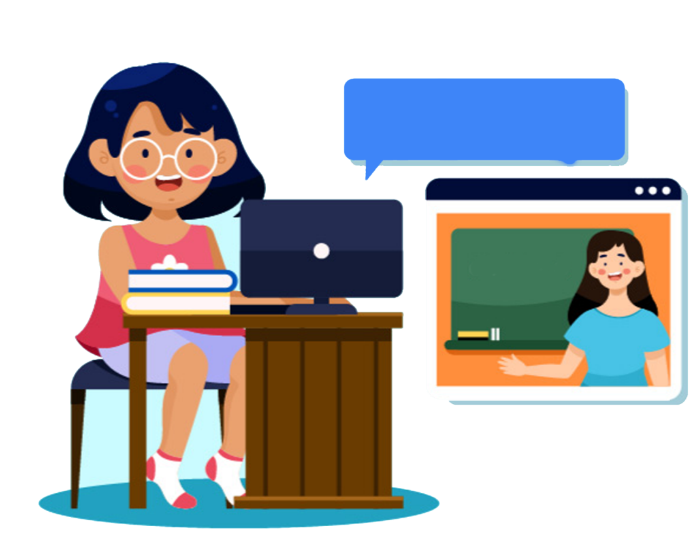 برافو! وهلّق خلّونا نتذكر شو  بيخبّرنا الكتاب المقدّس عنّو
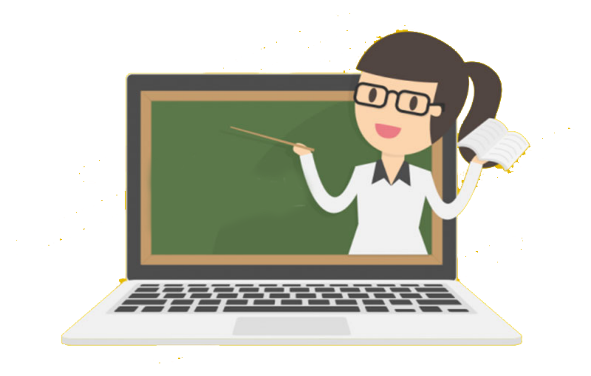 صموئيل
كان في رجّال من جبَل إفرائيم إسمو ألقَانَة؛ كان إلو زوجتَين وِحدة إسما حنّة والتانية إسما فَنِنَّة. كانِت فَنِنَّة عندها ولاد وحنّة ما كانت تجيب ولاد. 
كان هالرّجال كل سنة يروح يقدّم للربّ ذبائِح بهيكَل شيلو.
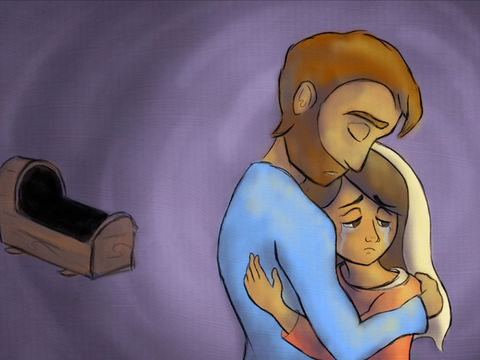 كان ألقانَة يحبّ حنّة وكان يعطيها قَدْ فنِنَّة عَ مَرتَينبَسّ كانت تضَلّ حنّة زعلاني لأنو ما عندا ولاد. وكان زوجا يقلّلا
لَيش زعلانة يا حَنّة ؟ أنا قِدامِك قَدْ 10 ولاد".
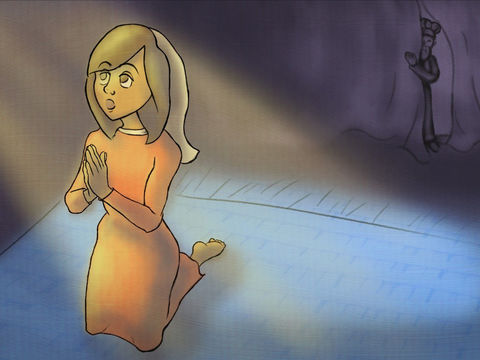 قامِت حنّة وهنّي بعدُن بالهيكَل، وصلْلِت للربّ بحرْقَة. وكان عالي، الكاهن، قاعد حدّ عامود من عواميد الهيكَل وشايفا. وقالت
يا رب، إن عطَيتني صبي، أنا بقدِّملَك ياه، كِلْ حياتو".
كان عالي عَمْ بيراقبا. شاف شفافا عَم تِتْحرَّك بس ما سِمِع صوتها، فكَّرها سكرانة، قالها : "ليش سكرانة ؟! فيقي !" قالِتْلُو :"يا سيدنا أنا مش سكرانة، بَس أنا محروق قلبي وعَم بِشْكي همّي للرَبّ".
قلّلا عالي :"روحي بسلام والله يعطيكي يلْلِي قَلبك طَلَبُو". 
وراحِت حنّة رايقَة 
وتاني يَوم رجْعُو عَ بيتُن.
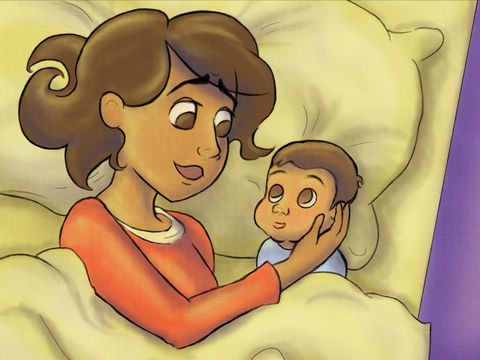 مرّت الإيام حبلِت حنّة وجابِت صَبي، سَمِّتو صَموئيل لأنّو الربّ سِمِع صَلاتا.
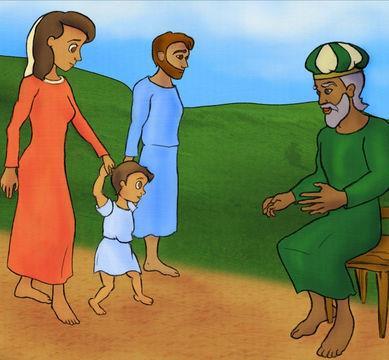 لمَّا كبِر شويّ أخَدِتُو وأخدِت مَعا عِجل وكيس طحين وجرَّة خَمر وإجِت لَعند الرَّبّ في هيكَل شيلو. ذبحُوا العجل وقَدّمت الصبي للكاهن عالي
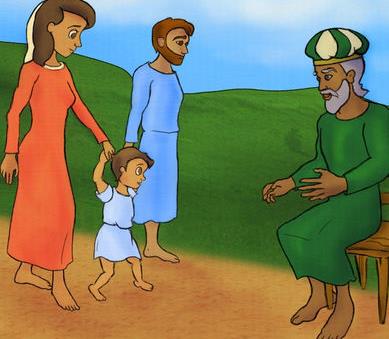 أنا المرأة يلْلِي وقفِت هَوْن تَتْصَلّي؛ صلَّيت كرمال هالصبي، والربّ عطاني متل ما طلبت. كرمال هيك جيت اليوم ت قدّمو للربّ
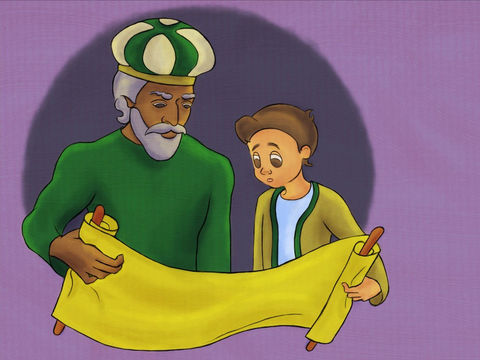 كان صموئيل يخدم قدّام الربّ وهوّي صبي. وكانت إمّو كل سنة تفصِّلْلُو جِبّة ع قَدّو وتجيبها معها لما كانت تزور الهيكل مَع زوجها.وكان صموئيل سنة بعد سنة يطوَل ويكبَر في عين النّاس وقدّام الله..
وهوّي عَم يخدم 
تحت إشراف عالي،
 بليلة كان عالي
 ع فرشتو بلَّش ينعَس وينام وكان صموئيل نايم هوّي كمان بالهيكَل، سمع صوت بيناديه
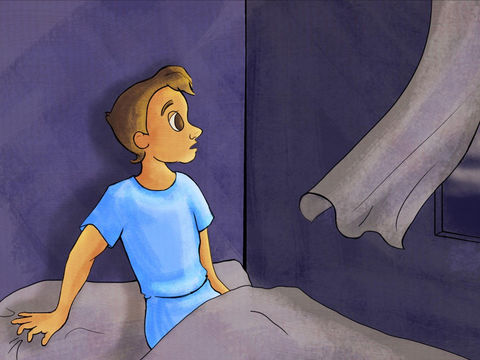 صَمُوئِيل، صَمُوئِيل،...
«نعَم أنَا حَاضِرْ»
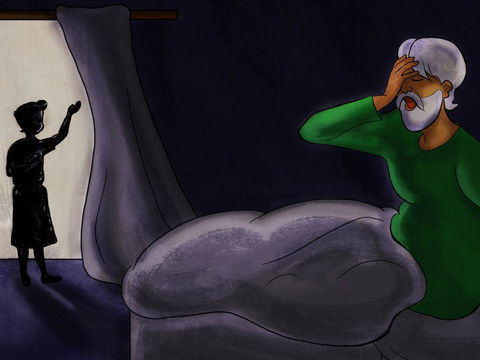 ورَكَضْ لَعِند عالي وقَلْلُو :
أنَا هَون، شُو بِتْرِيدْ مِنّي ؟
أنَا ما عيَّطِلَّكْ يا ابْنِي، رُوحْ نِامْ
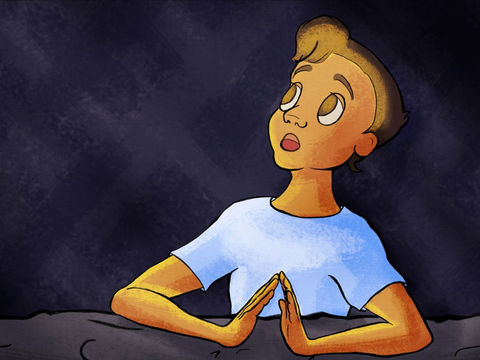 رِجِعْ الرَّبّ ينِادِي ويقُول:
صَمُوئِيل، صَمُوئِيل،...
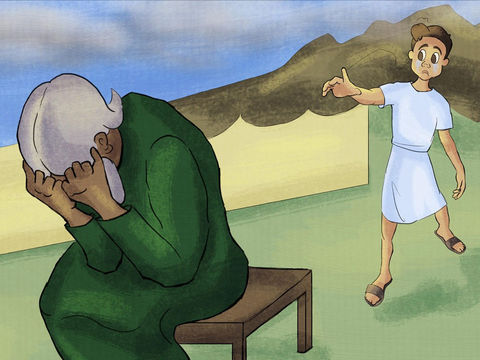 فَزّ صَمُوئِيل مِنْ فَرِشْتو ورَاحْ لَعِند عَالي، وعَالي يقِلْلُو
أنَا هون
أنَا ما عيَّطِلَّكْ يا ابْنِي، رُوحْ نِامْ
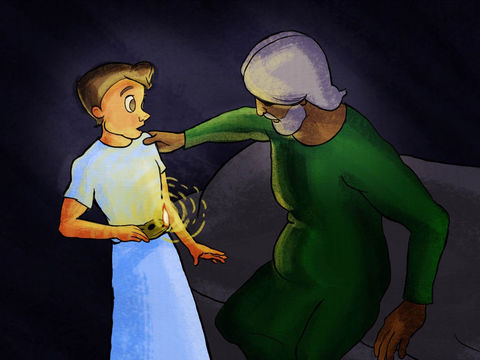 ما كان صموئيل يعرف صوت الربّ وفكَّر إنّو عالي هوّي يلْلِي عَم بيناديه. وكَمان مرَّة قلْلو عالي
تَكلَّم يا ربّ فإنَّ عبدَكَ يسمَع
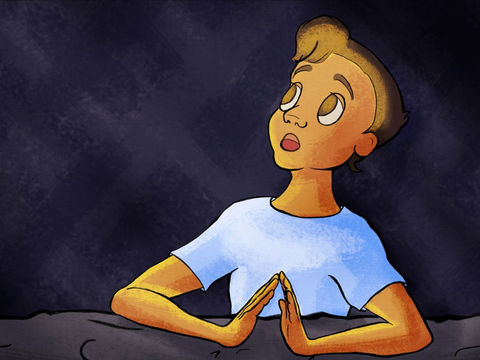 رجع صموئيل ع فرشْتُو ونام :"إجا الربّ ووقف وعيَّط
صَمُوئِيل، صَمُوئِيل،...
"تكلَّم يا ربّ، فإنَّ عبدِكَ يسمَع".
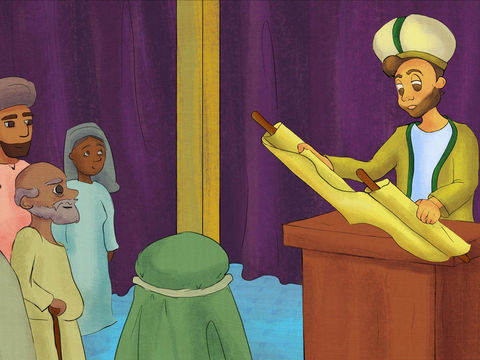 كبر صموئيل وكان الربّ معو وما كان يخلْلِي كلمة من كلمات الربّ تروح ضيعان ؛ وصاروا كلّ الناس يعرفوا إنّو الربّ جعَل صموئيل نبي
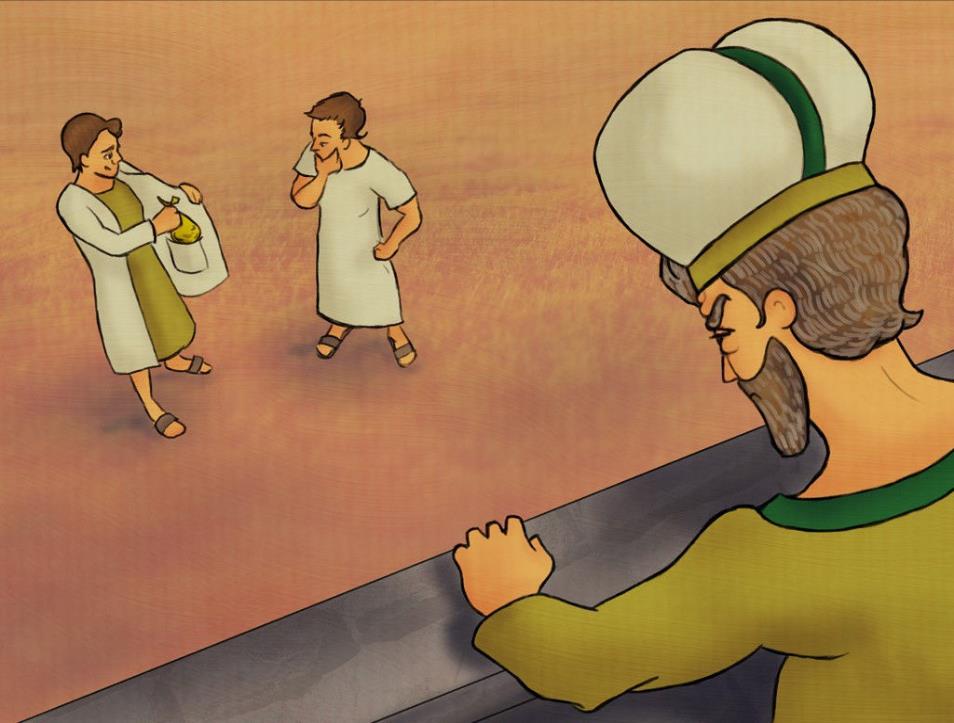 كان عندو شباب اثنَين عيَّنُن قضاة على الشعب. بس ما كانوا متل بيّن. كانوا يقبلوا الرشوة وما كانوا يحكمُوا بالحقّ.
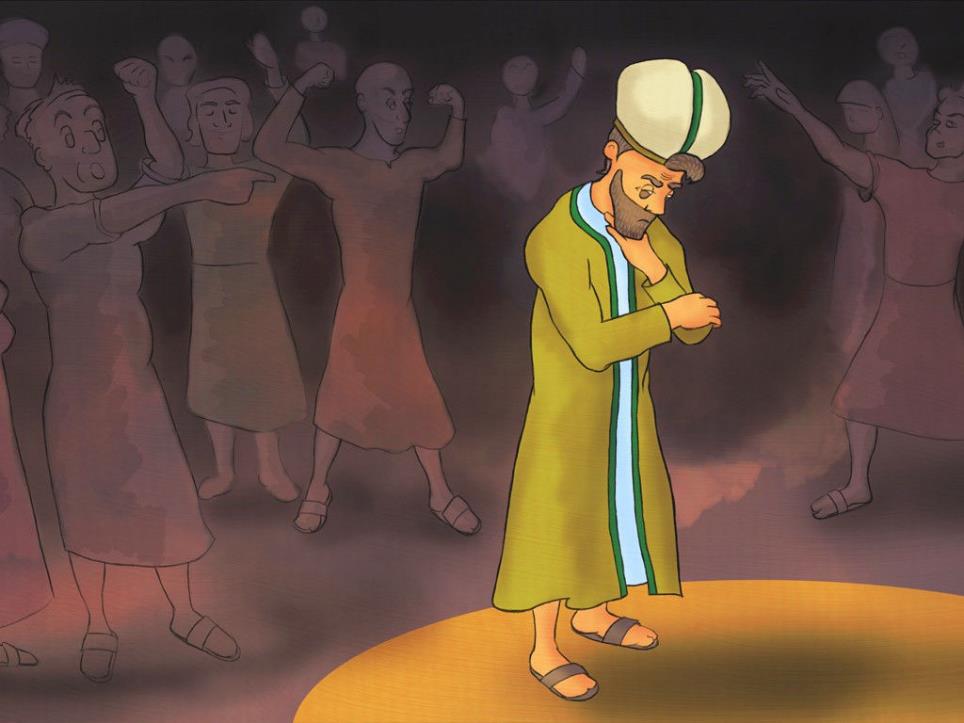 اجتَمَعوا شيوخ الشعب وإجو لعند صموئيل وقالولوا: "إنتَ صرت ختيار وولادَك مش ماشيين متلَك، بدَّك تعيّن علينا ملك يكون هوّي على راسنا، ت نصير متل كلّ الشعب...".
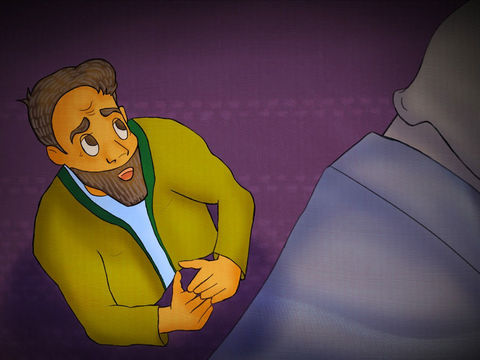 زعل صموئيل لمَّا سمع هالكلام، لأنّو الربّ هوّي ملك على الشعب. صلّى صموئيل وسمع الربّ  بيقلْلُوا
عمول متل ما بيقولولَك. لأنو مش عَم بيرفضُوك لإلَك ولكن عَم بيرفضوني أنا. عيّن عليهن ملِك.
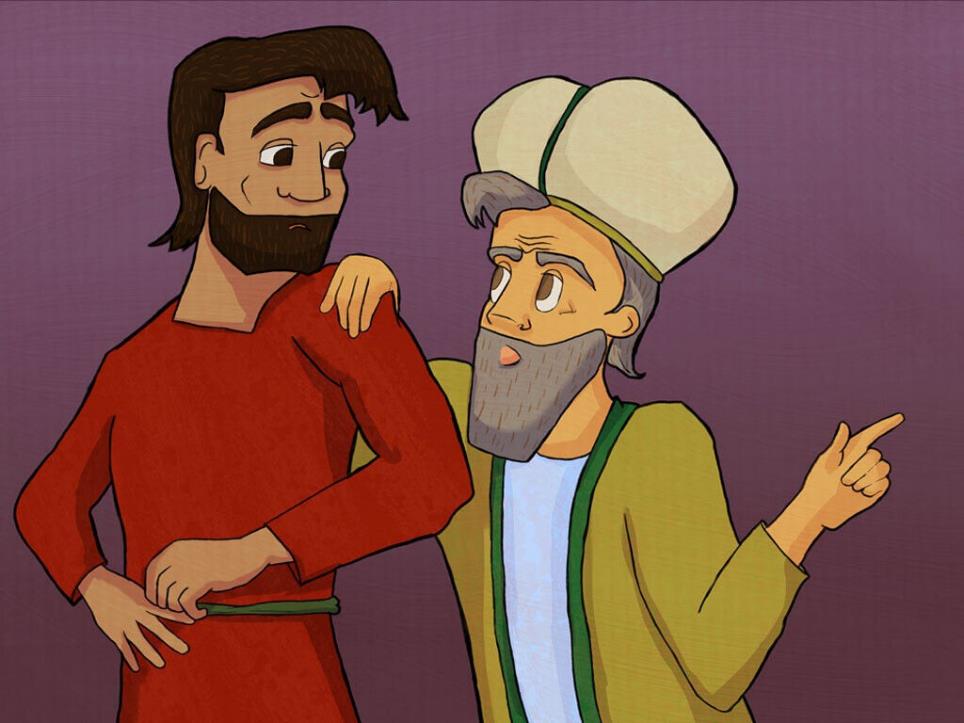 كان في رجّال من بنيامين اسمو قيس وكان إلو ابن اسمو شاول. لما شاف صموئيل شاول قلْلُو الربّ
هيدا الرّجّال يللي قلتلَّلك عنو، هو يللي رَح بيكون ملك عَ شعبي".
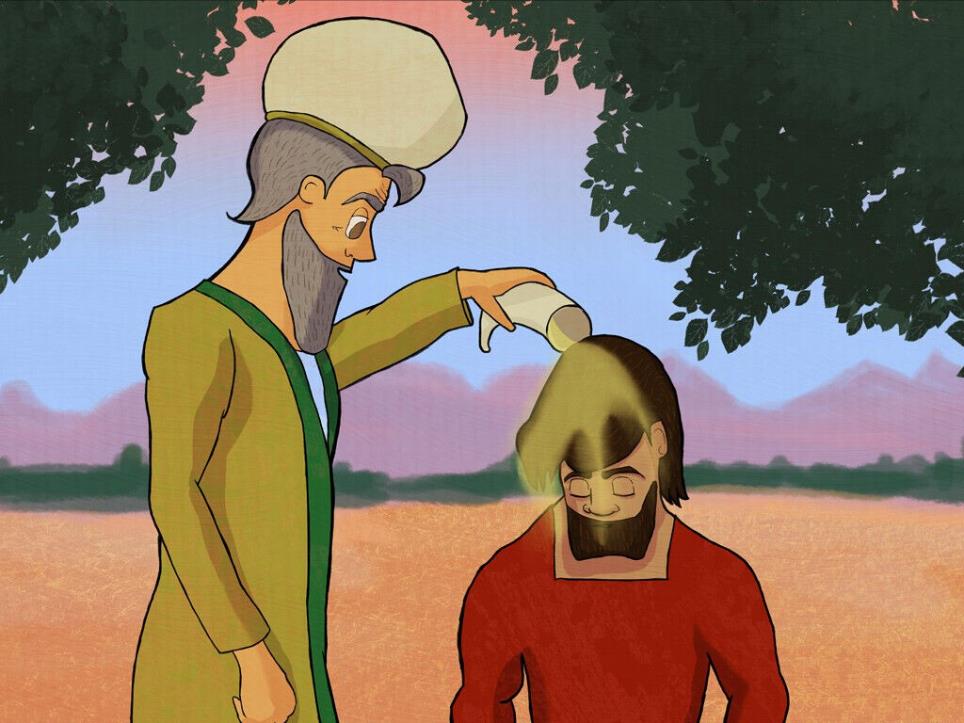 أخد صموئيل قارورة الزيت وصبّ الزيت على راس شاول وقلْلُو
الربّ مسَحَك على شعبو.
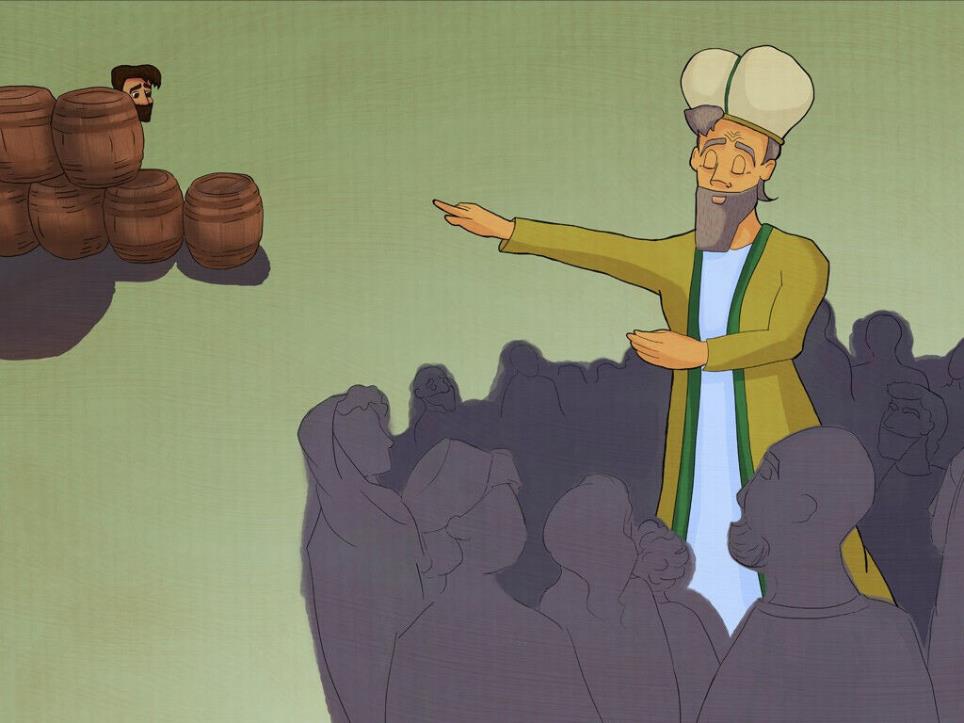 وراح الشعب كلّو على جبَل جلجال وهتفوا لشاول ملك. وكان الفرَح على وجّ الكلّ.
وقال صموئيل للشعب
أنا سمعت لكلامكن وعيَّنتلكن ملك وهو يلْلِي رَح بيمشي قدامكن.
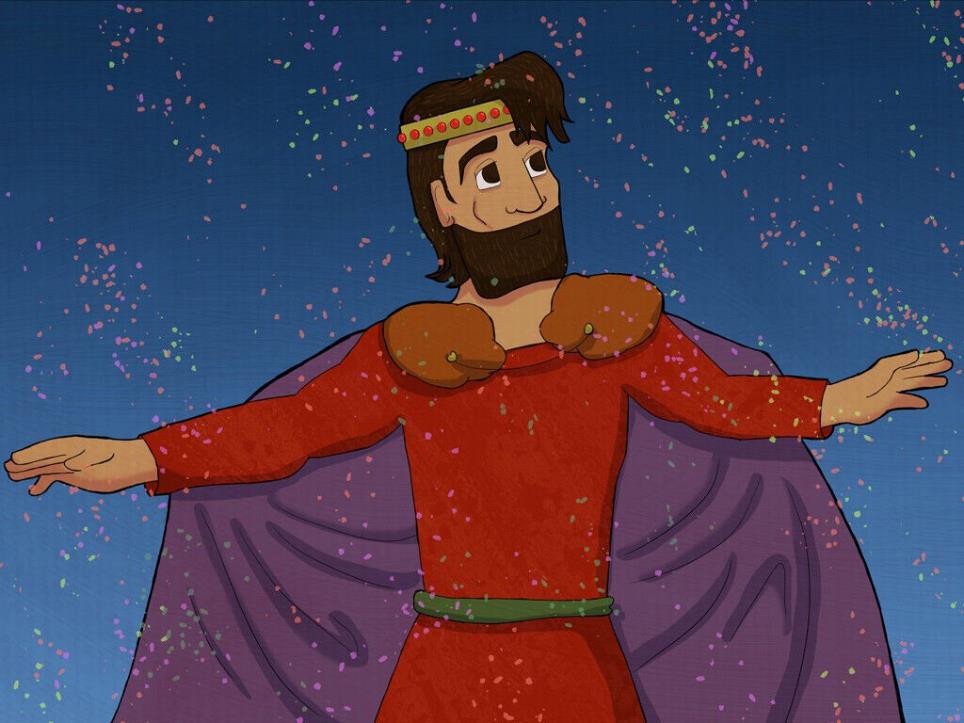 رجع الربّ 
وقال لصموئيل
أنا ندمان إنّي سلَّمت شاول الملك لأنّو مش ماشي متل ما أنا بدّي وما بيعمل بأوامري.
من بَعد ما سْمعنا هالقِصّة، تطلعوا بهالرسوم و جربوا خبروني من خلالها قصّة صموئيل
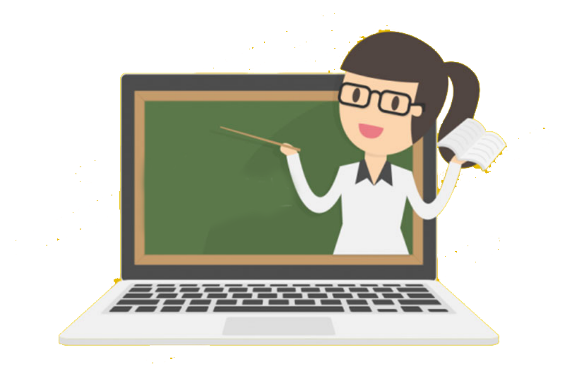 شو عصارة هاللقاء؟
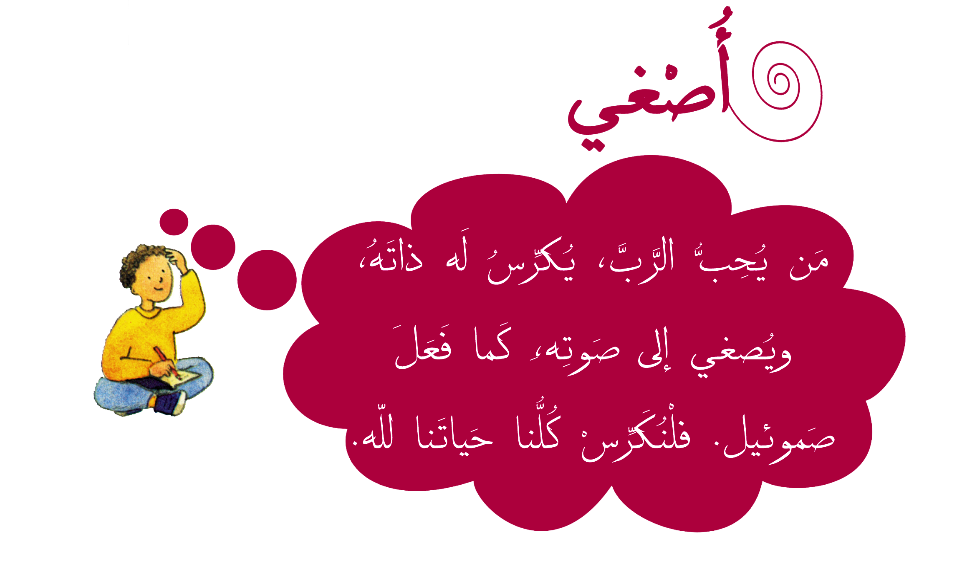 بدي منكن هيدا الأسبوع
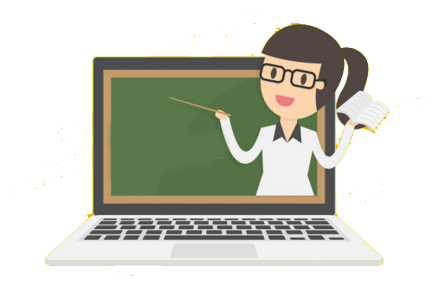 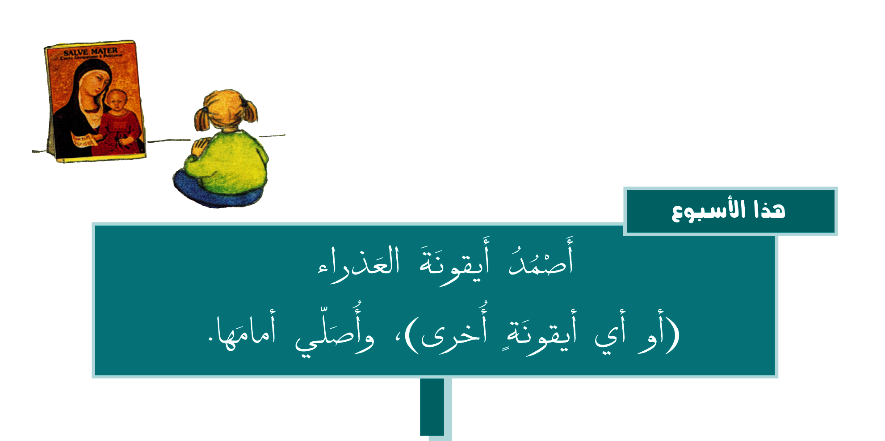 منوقف كلنا ومنصلّي
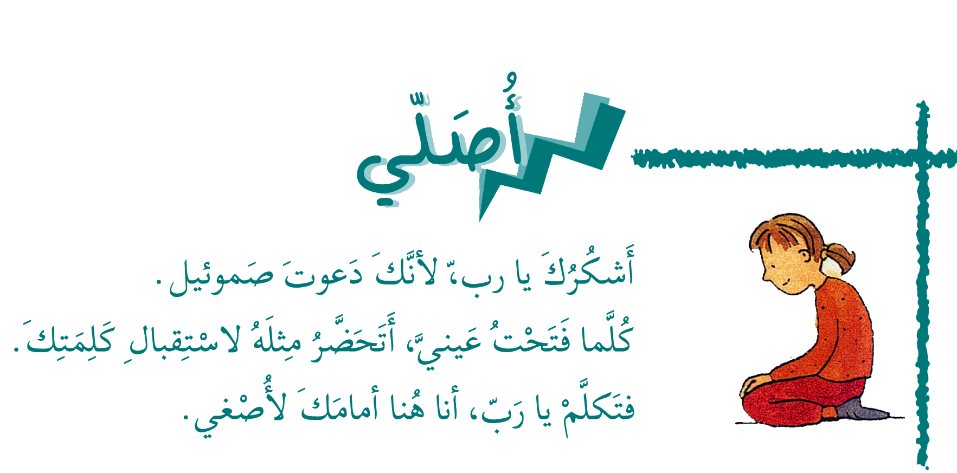 باي باي، إلى الأسبوع القادم
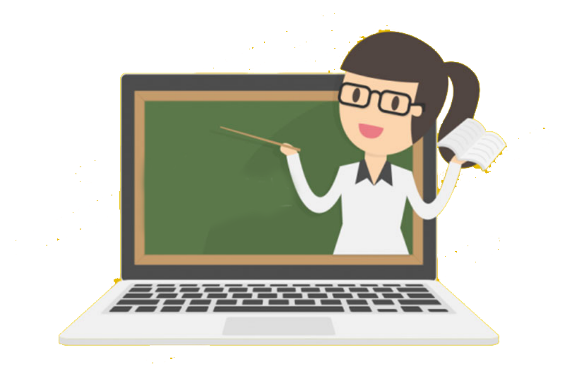